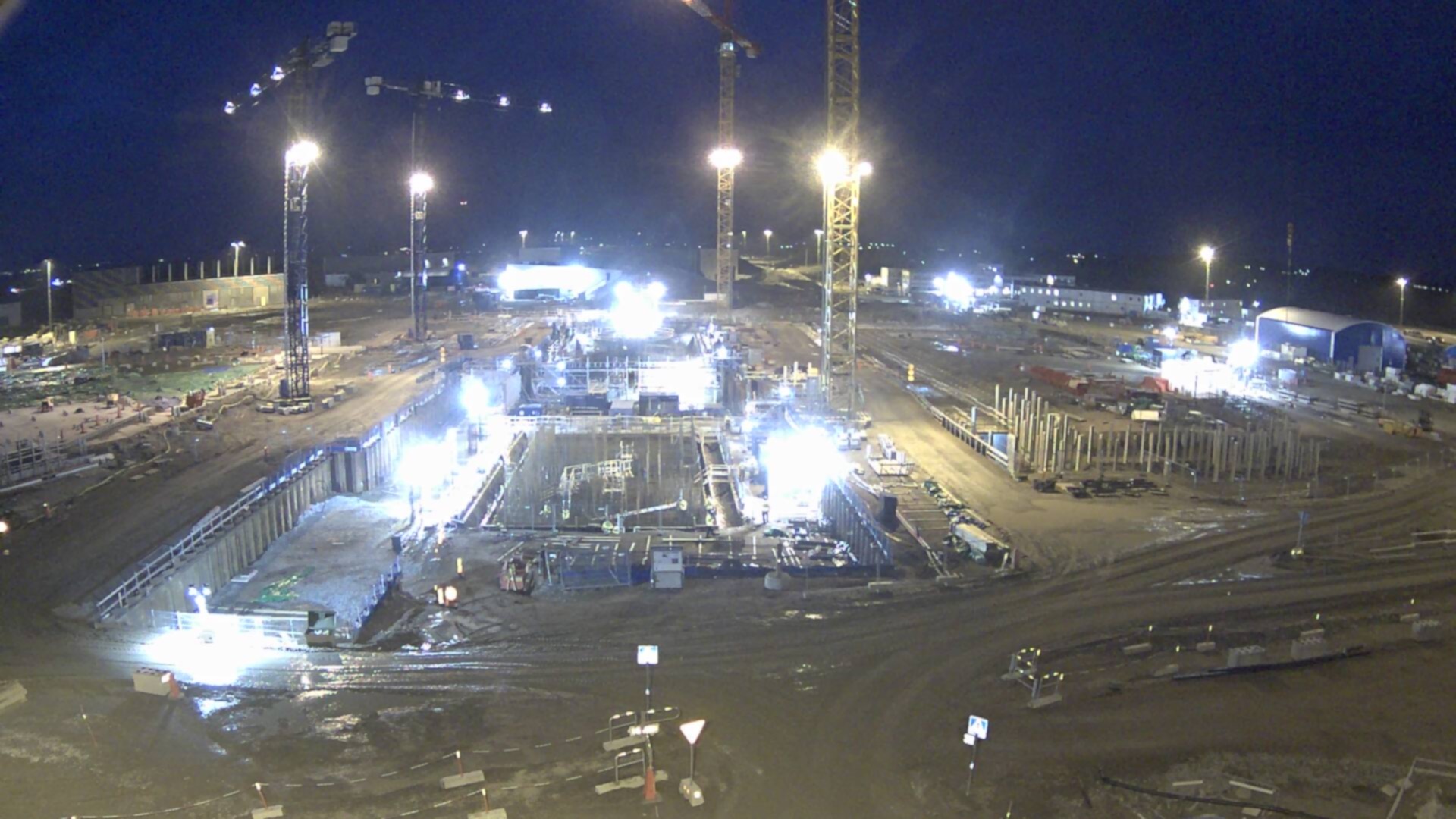 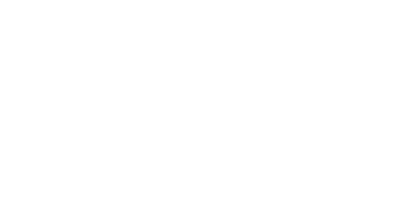 Mechanical Engineering & Technology (MET)

Section Workshop #1 31-Jan & 01-Feb 2018 https://indico.esss.lu.se/event/975/
Dr. Eng. Nick Gazis
Section Leader
www.europeanspallationsource.se
ESS projects (NG)
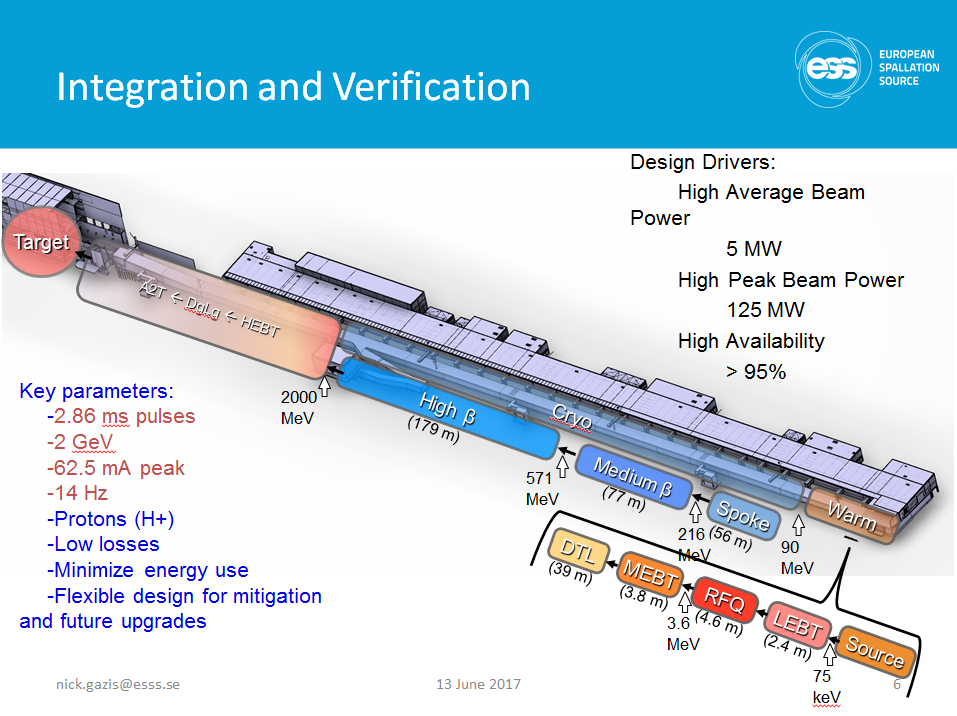 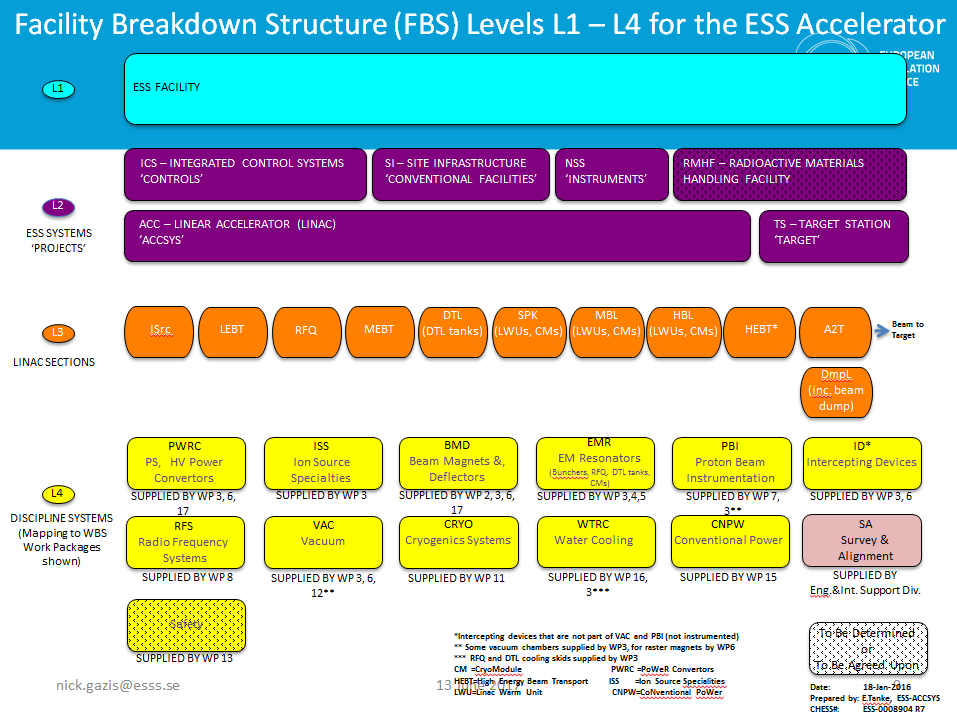 nick.gazis@esss.se
Mechanical Integration Lead Engineer 
Accelerator design & requirements 
Overall responsibility of 3D models for tunnel (G01) and gallery (G02)
IKC design coordination and drawing exchange through CHESS (IDES project) 
Accelerator Installation Manager
Overall responsibility of cost, scope & schedule of Accelerator Installation 
Generation of accelerator installation maps 
Generation of safety manual for Accelerator Installation 
On-going projects
Section Leader of Mechanical Engineering & Technology (MET) section 
Member of TS1 at LTH 
Lead engineer of the Non-Destructive Testing for Machines (NDTM) project
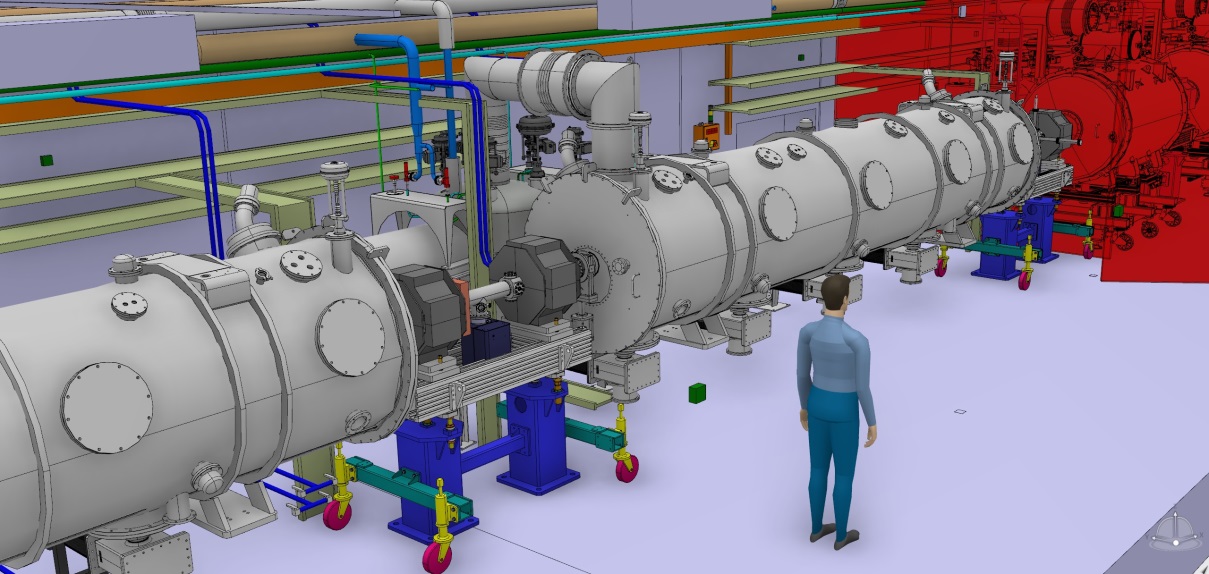 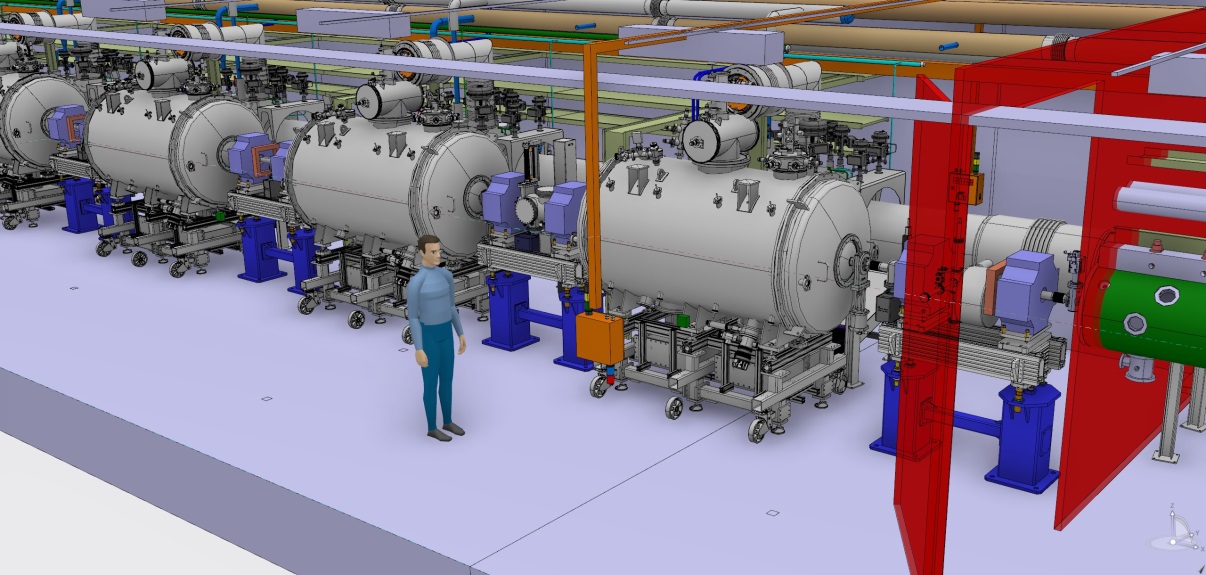 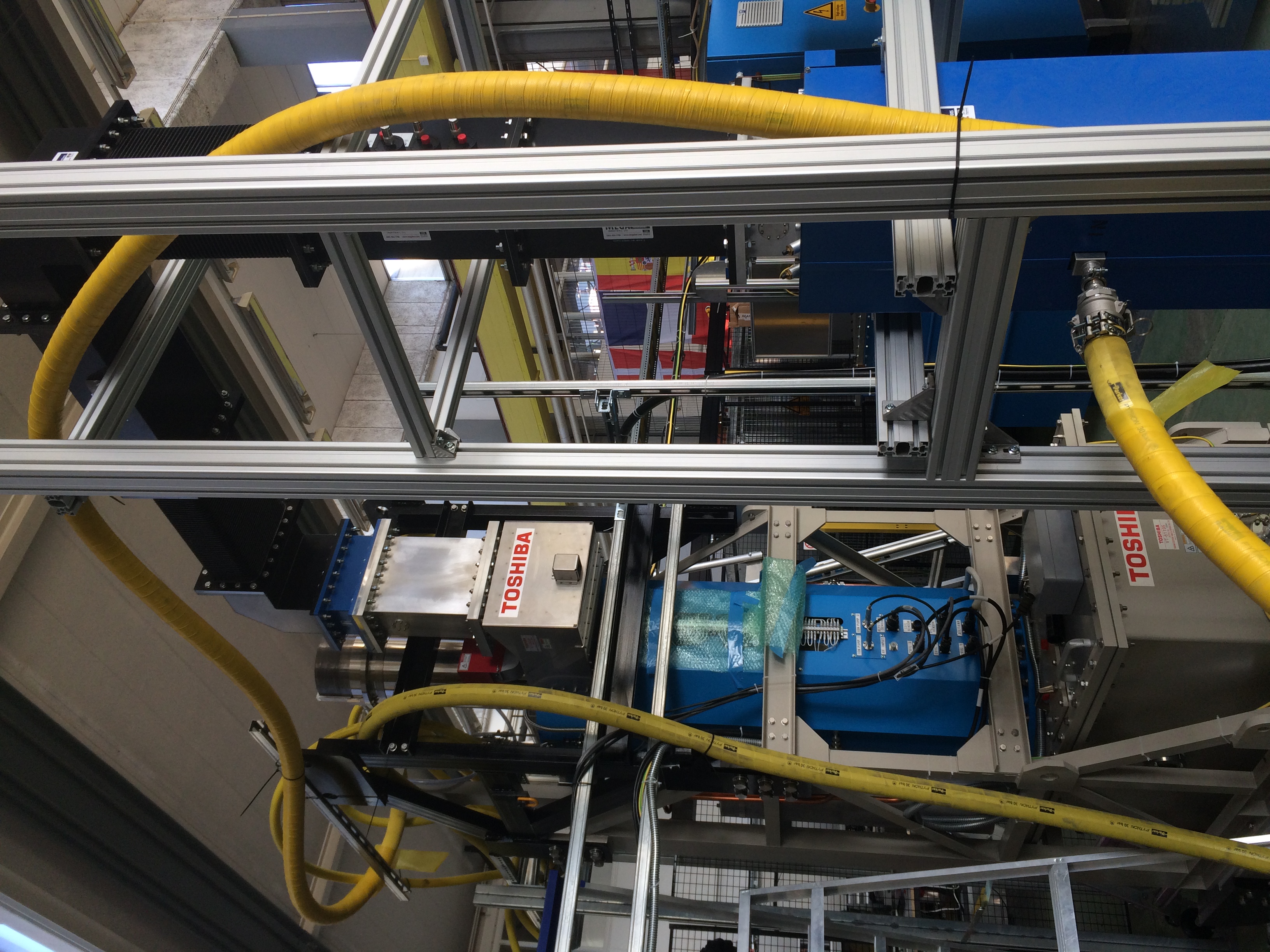 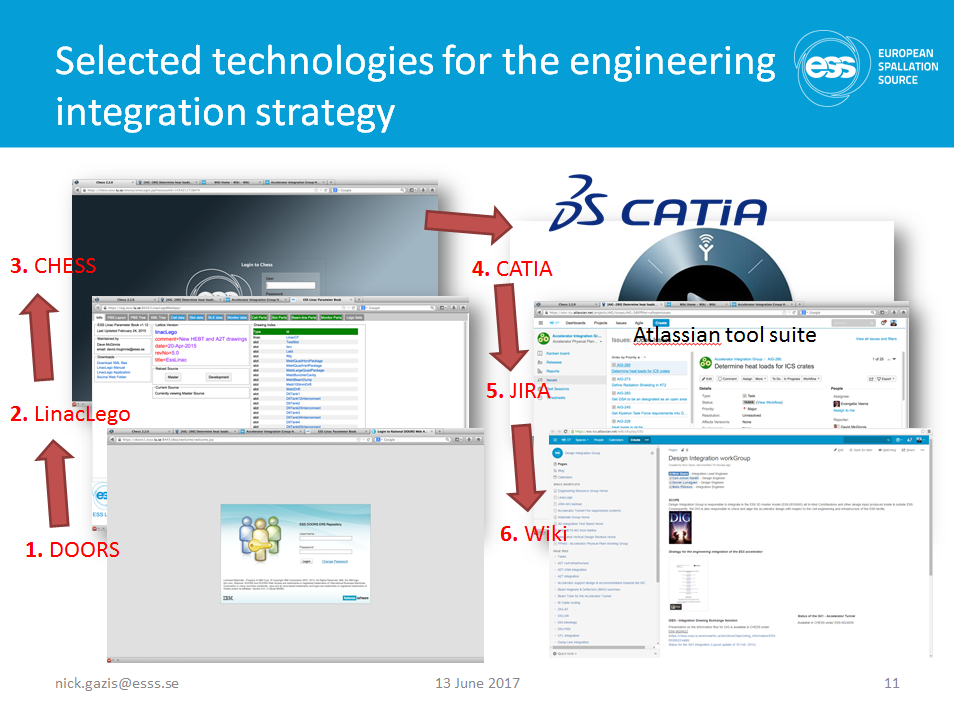 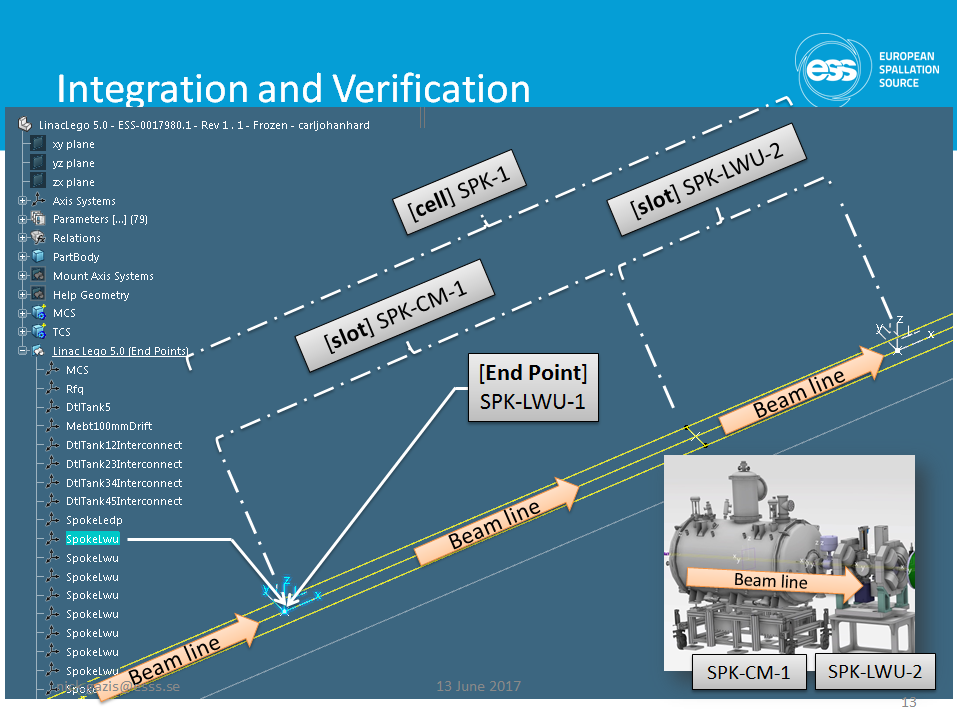 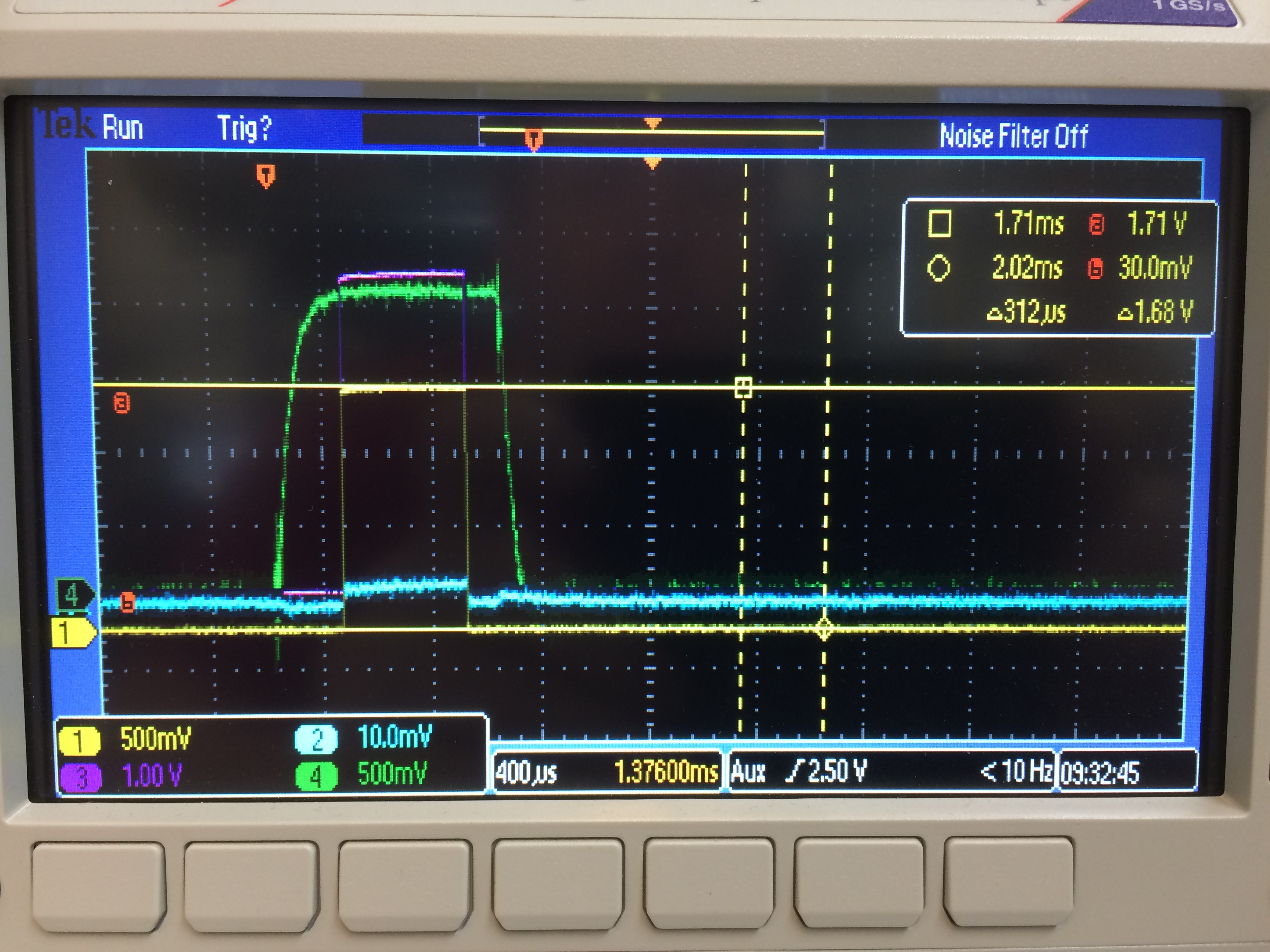 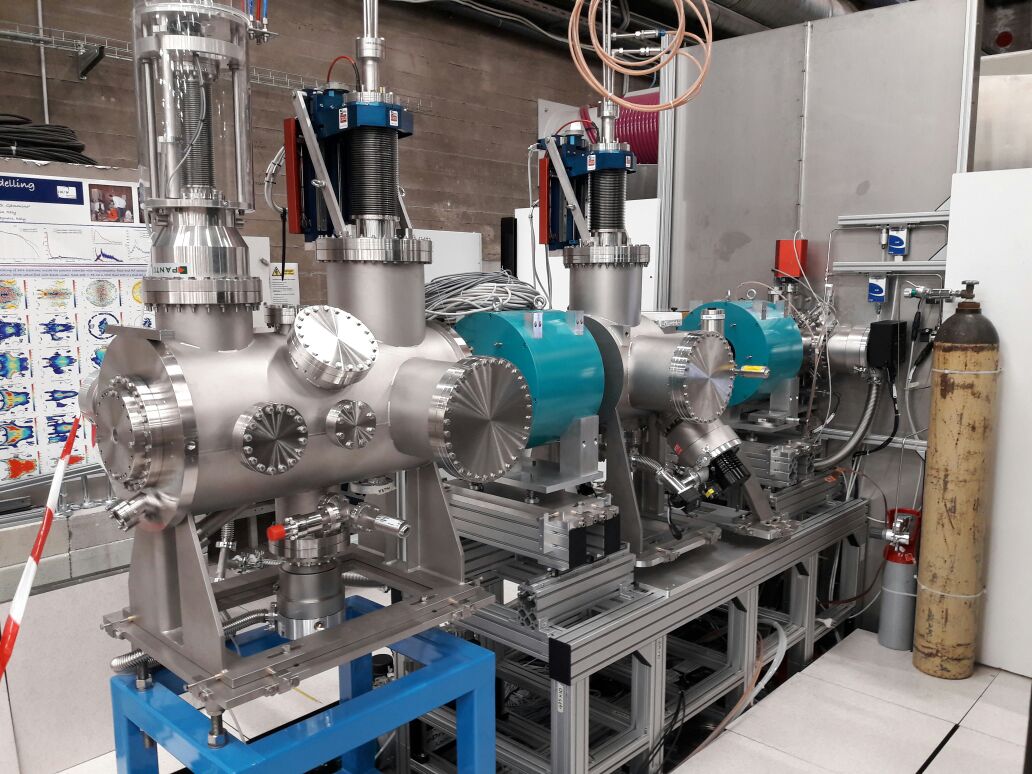 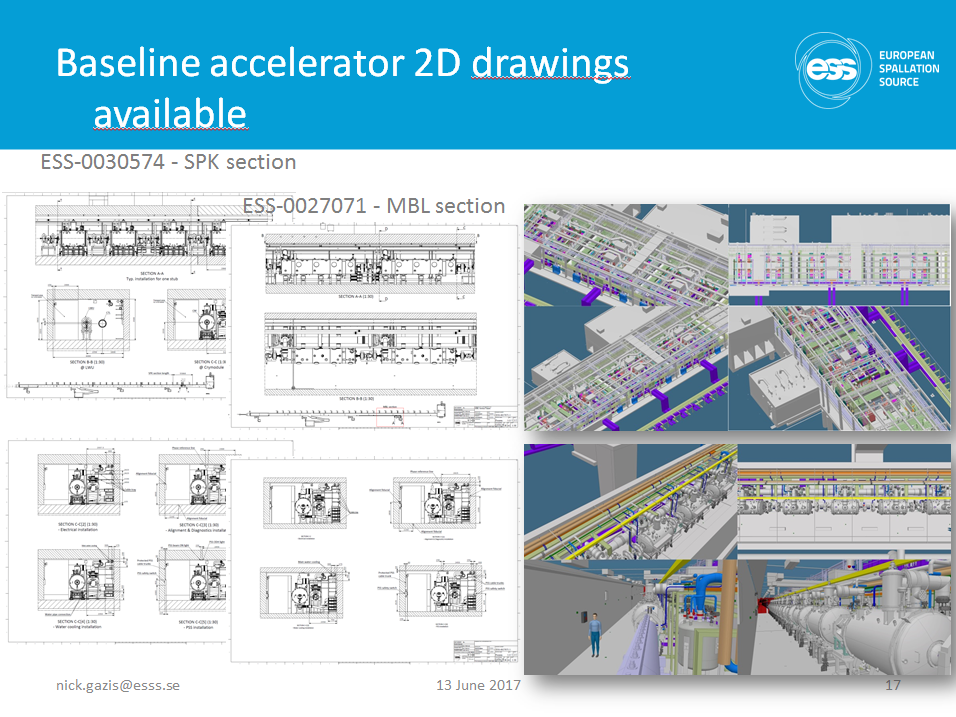 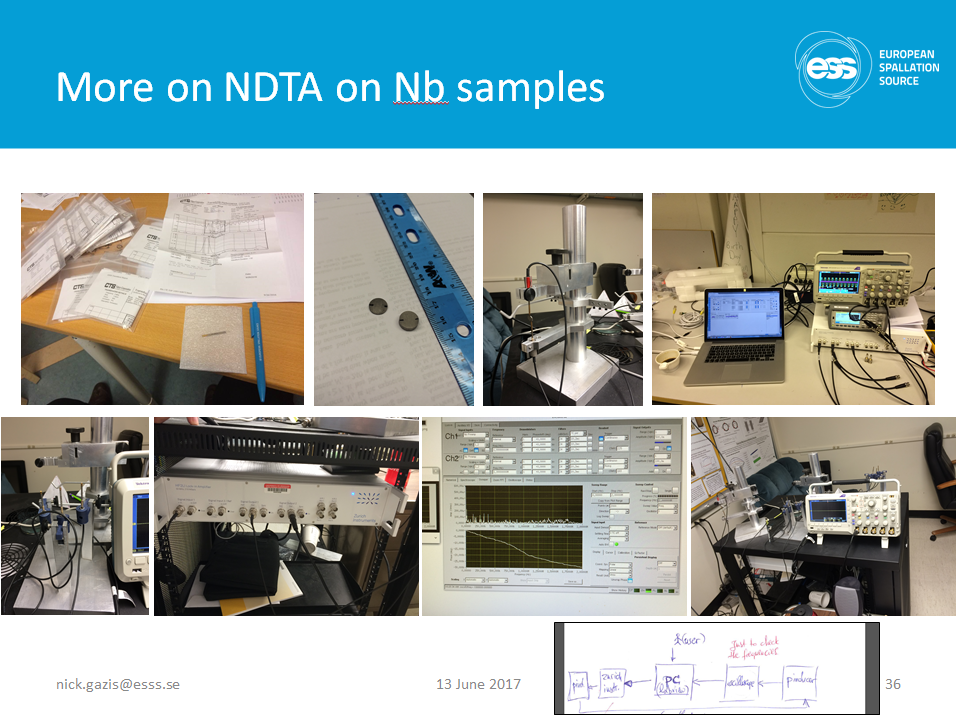 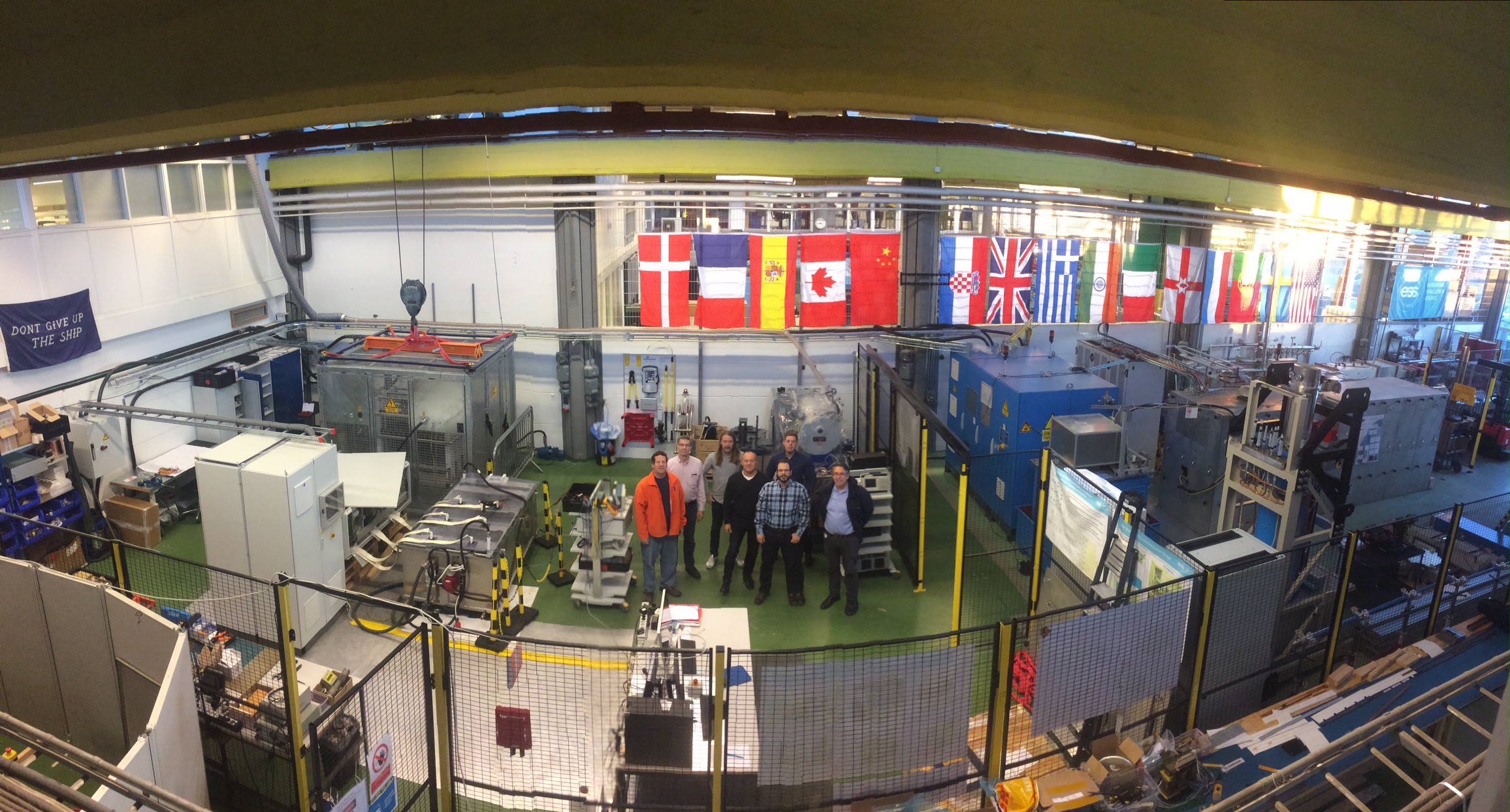 31-Jan, 01-Feb 2018
MET section workshop
2
Section Tasks
nick.gazis@esss.se
MET Section tasks
Design and engineering support on the ESS machines 
Develop mechanical engineering technology (e.g. CM design support, NDTM, other) 
Train and educate MET members according to the ESS projects’ needs
Share and transfer knowledge for mechanical engineering within ESS (& also outside) 
Develop and maintain the ESS machine digital mock-up (EPL)
Needs from ESS projects - milestones for MET
Create, maintain, function a mechanical design Core team (i.e. central design office)
Create, maintain mechanical design processes (drawing tolerance standards, material properties, standard parts catalogue in CATIA and ESS Procurement contractors etc.) 
Create, maintain, function ISO drawings competence on ESS designs and reviews
Emphasize and troubleshoot mechanical design technical issues
Communicate requirements for support outside the section (to PLM, Integration, PIM and other) 
Timeline of MET 
Coordinate a closer collaboration for the section people to share experience 
Core team meeting and section meeting/workshop 
Set & follow-up communication with PLM, PIM, Integration Groups for specified deliverables 
What else?
31-Jan, 01-Feb 2018
MET section workshop
3